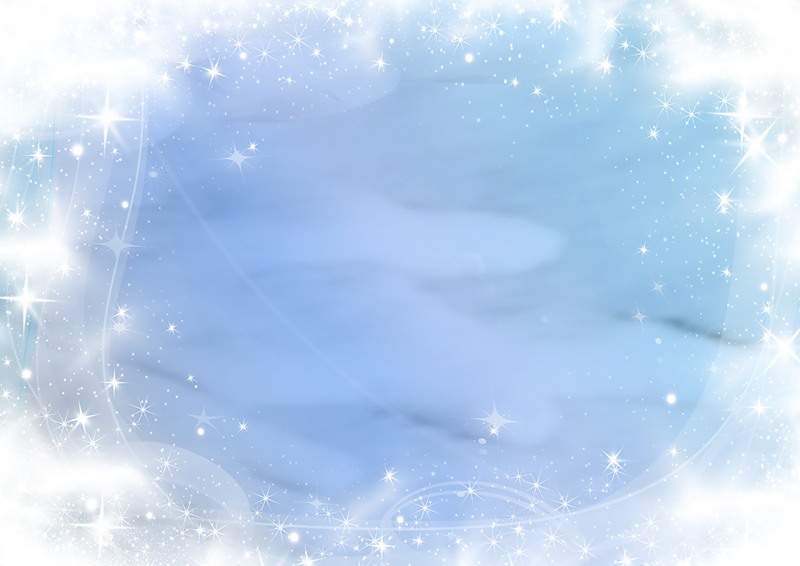 Татьянин день
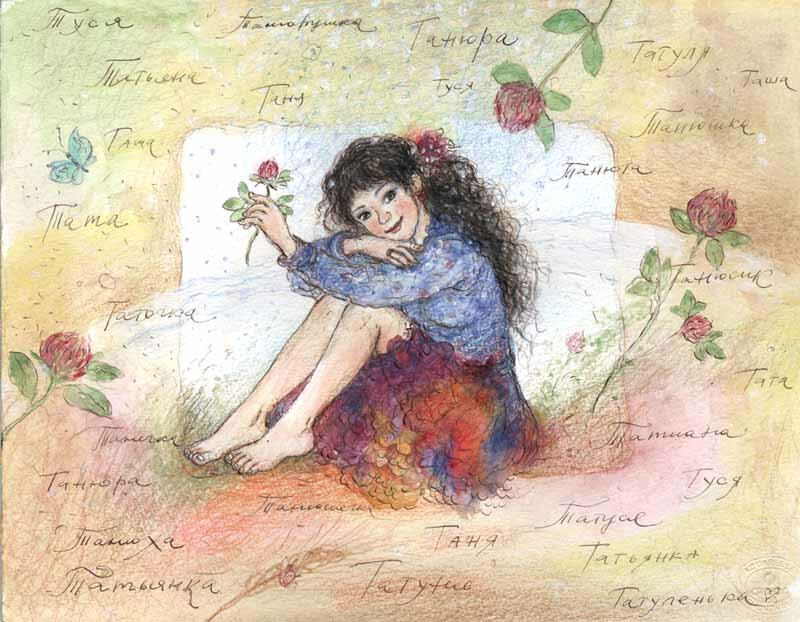 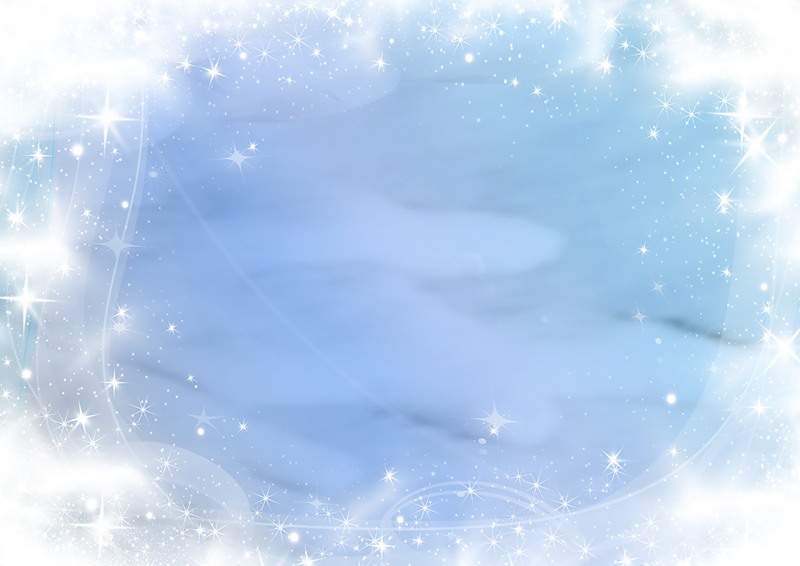 Татьянин день – это именины всех девочек, девушек, женщин, которые носят имя Татьяна. У каждого человека есть не только день его рождения, но и день именин, то есть день того святого, в честь которого ему дали имя и который является его покровителем.
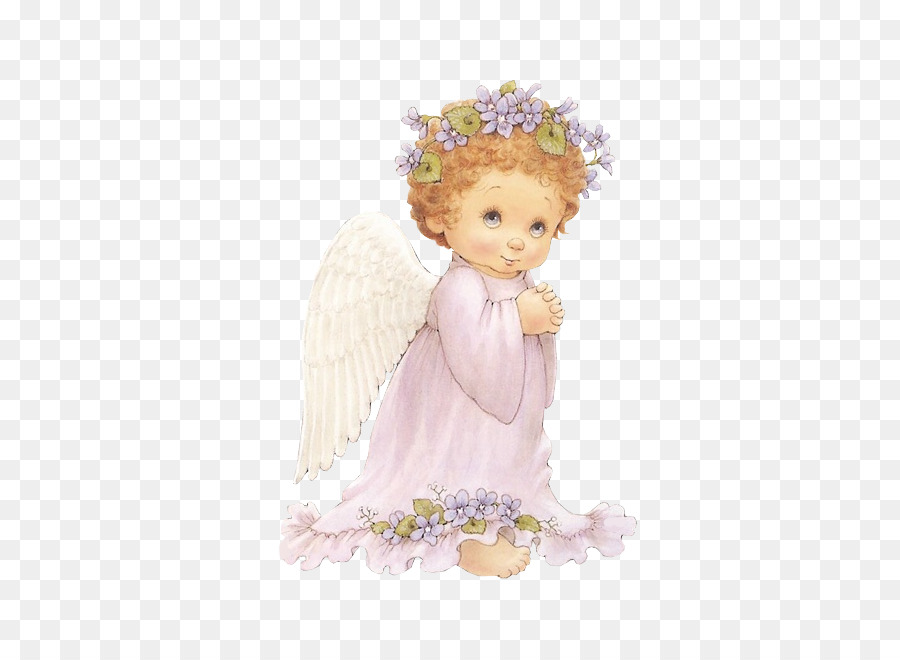 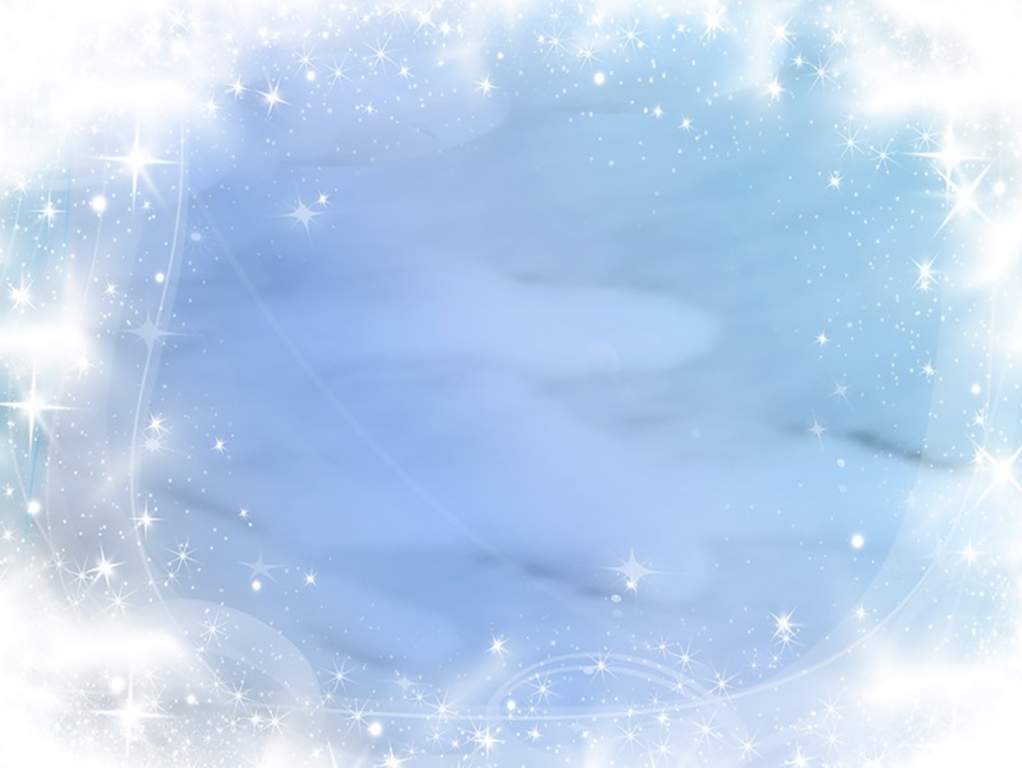 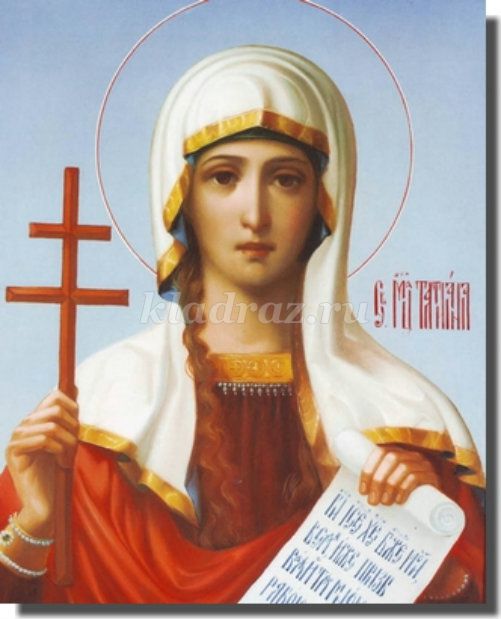 25 января
Церковь в этот день почитает святую мученицу Татиану Римскую – раннехристианскую мученицу, подвергшуюся пыткам за веру при императоре Александре в III веке.
Татьяна родилась в древнем Риме, в знатной семье. Её отец был консулом. Он тайно веровал во Христа и воспитал свою дочь в благочестии, научил Священному Писанию. Девушке предстоял блестящий брак и жизнь среди удовольствий, но, отказавшись от замужества и увеселений, она все свои силы отдала Церкви.
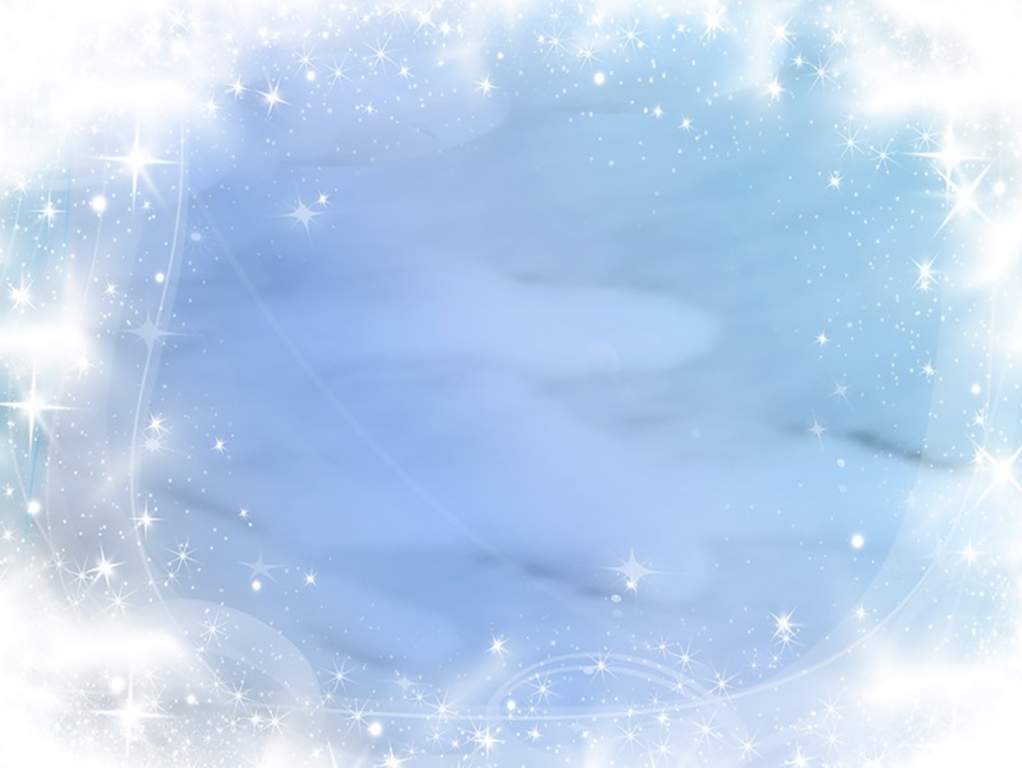 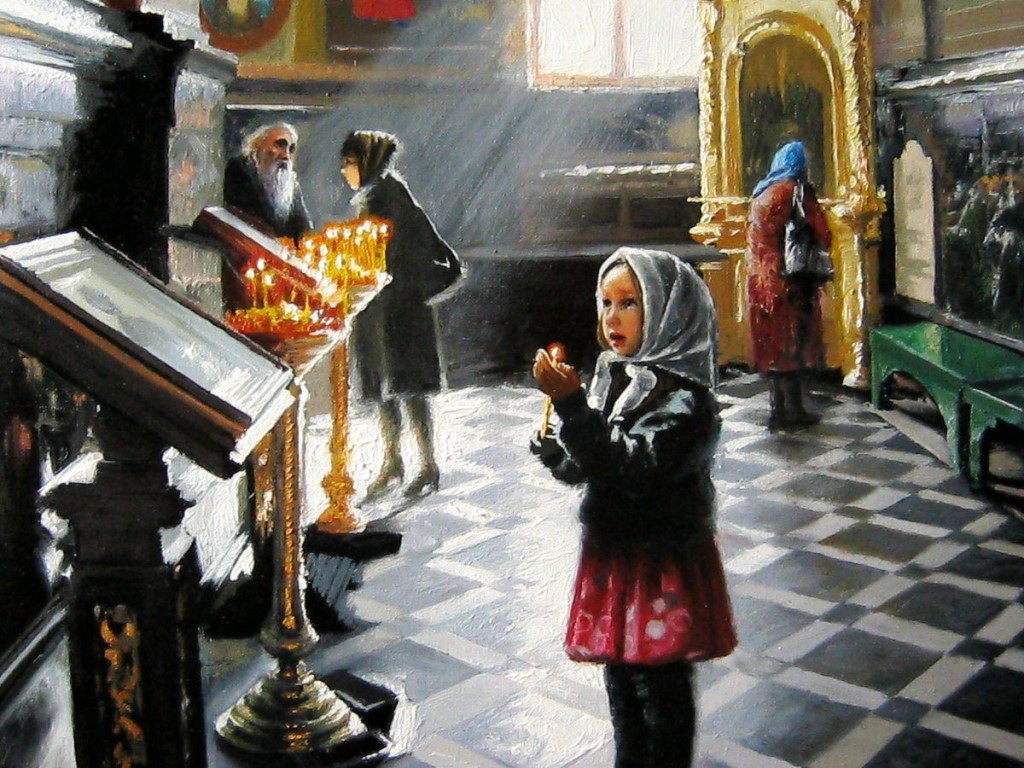 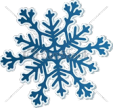 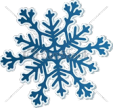 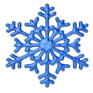 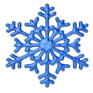 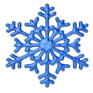 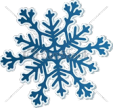 Татьяна много молилась и постилась, служила больным и бедным, помогала Церкви в её благотворительной деятельности. В те времена в стране шли гонения на христиан. Среди прочих верующих была схвачена и Татьяна. Она была подвергнута жестоким пыткам. Среди мучений она только молилась, чтобы Бог просветил её мучителей, и Господь услышал её молитву.
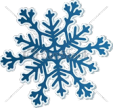 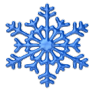 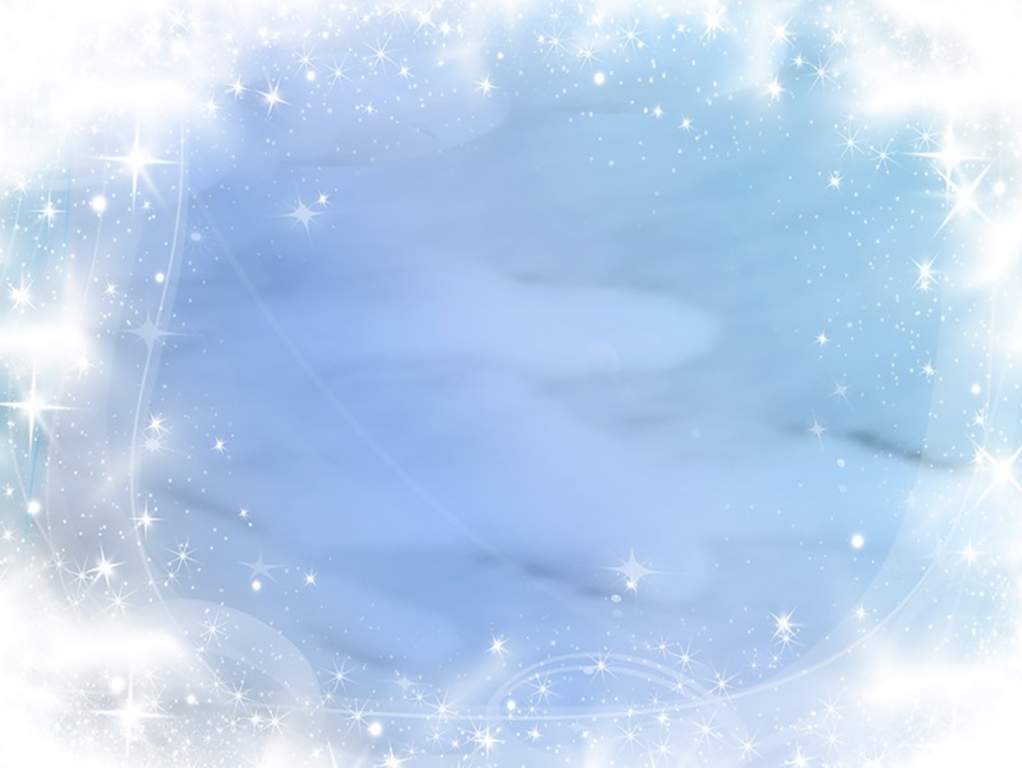 На арену цирка, где находилась Татьяна, выпустили голодного льва, но он не причинил ей никакого вреда. Он стал ласкаться к ней. 
Тогда мучители приговорили Татьяну на казнь мечом. Вместе с Татьяной казнили и ее отца.
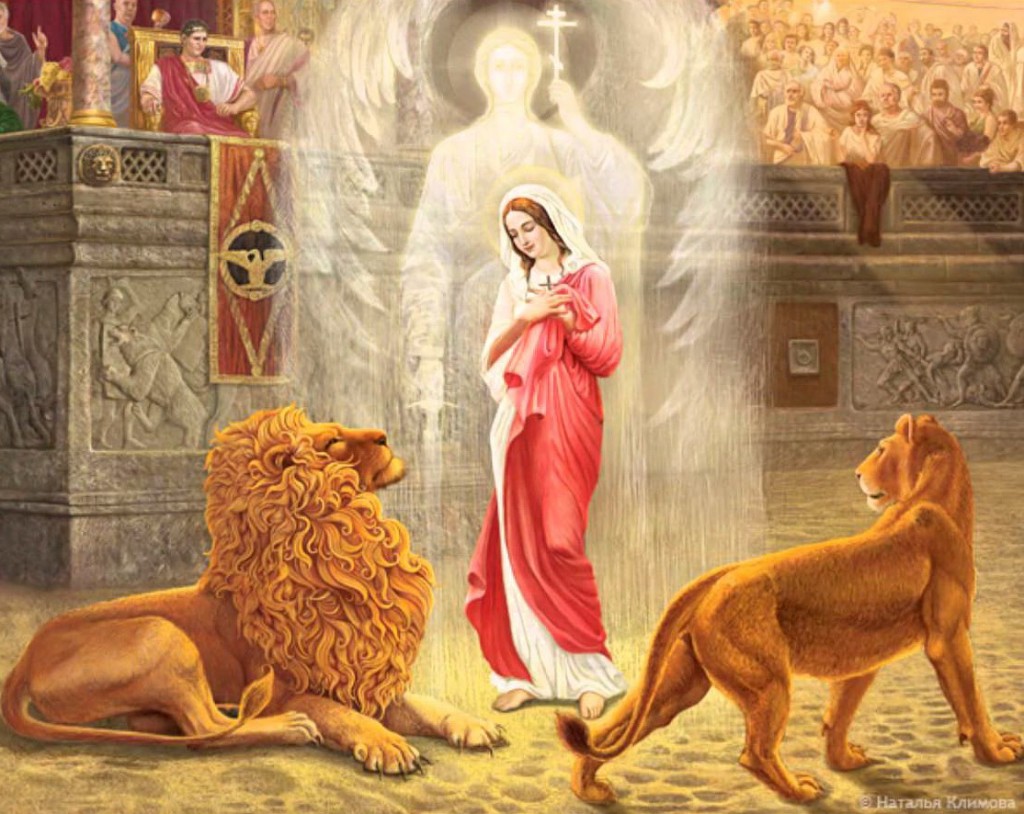 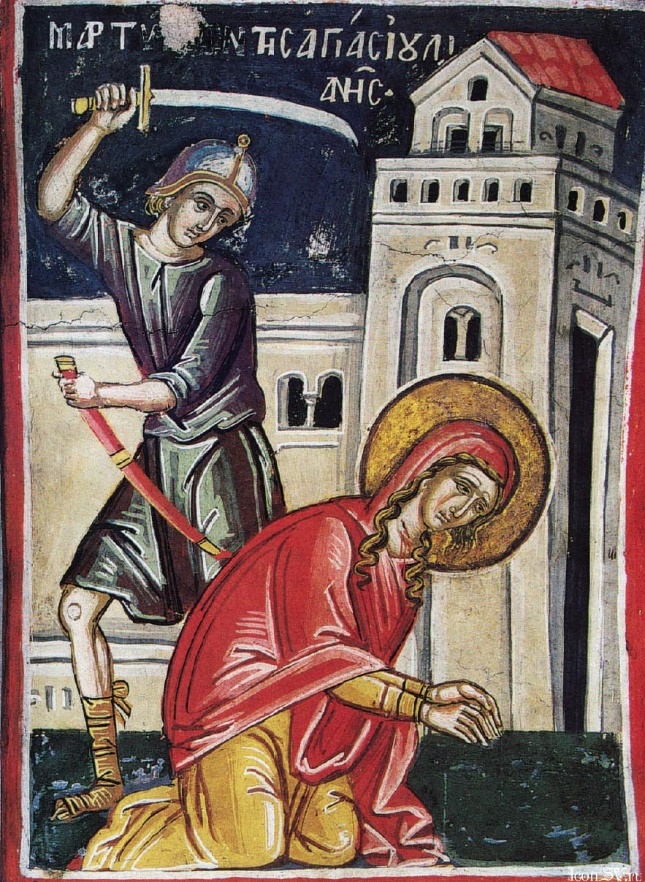 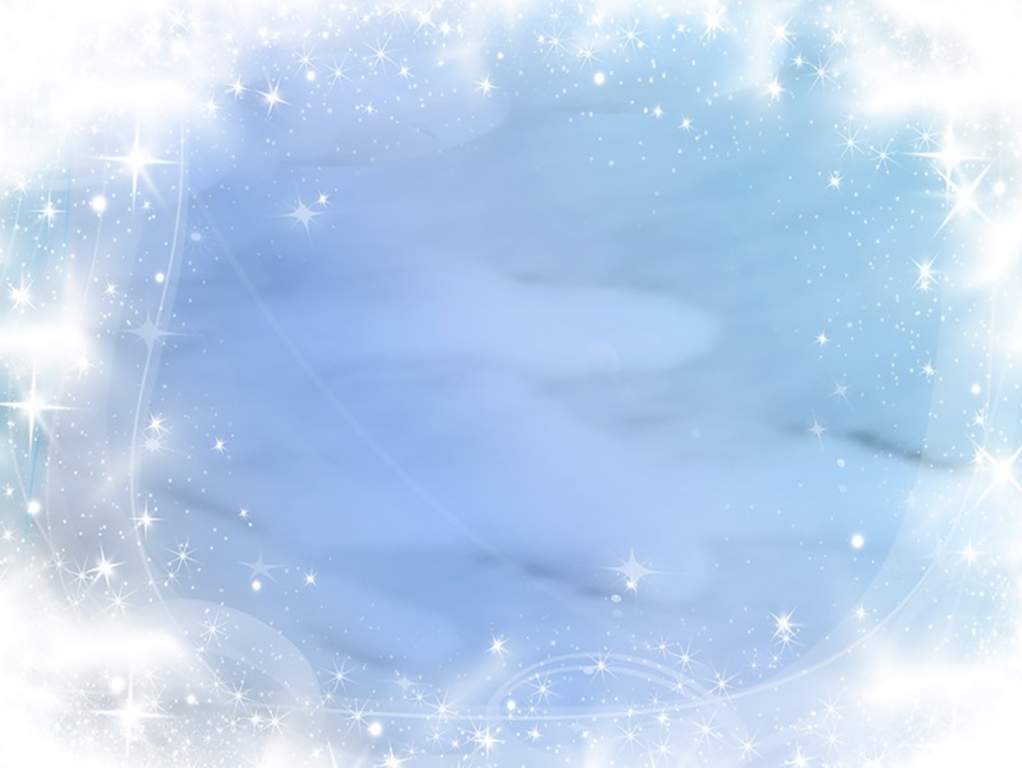 НАРОДНЫЙ КАЛЕНДАРЬ
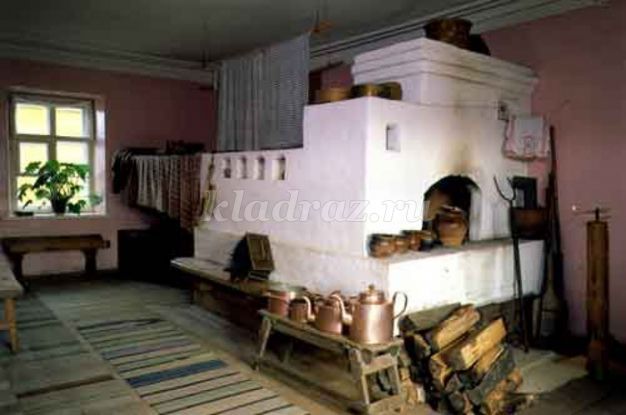 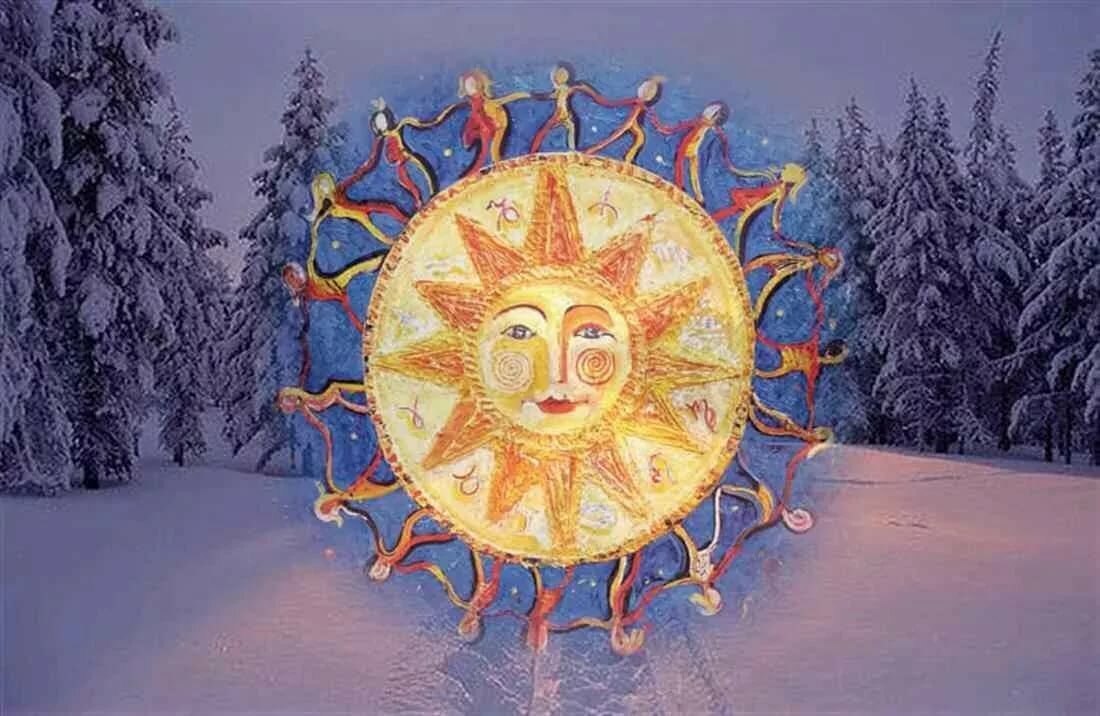 В старину этот день имел название - БАБИЙ КУТ
или «Солныш»
В честь этого на Татьянин день “большуха“ (старшая хозяйка в семье) пекла каравай, символизирующий солнце. Она же доставала его из печи и, дав хлебу остыть, делила между членами семьи. Каждому должен был достаться хотя бы кусочек.
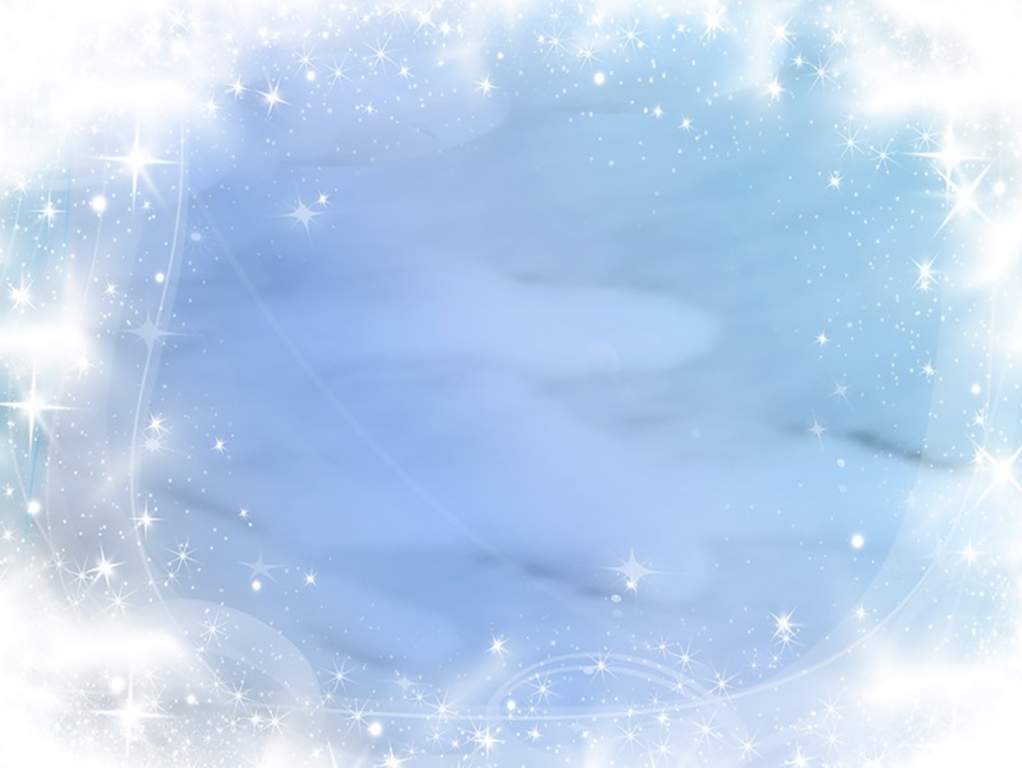 СТАРИННЫЙ ОБЫЧАЙ
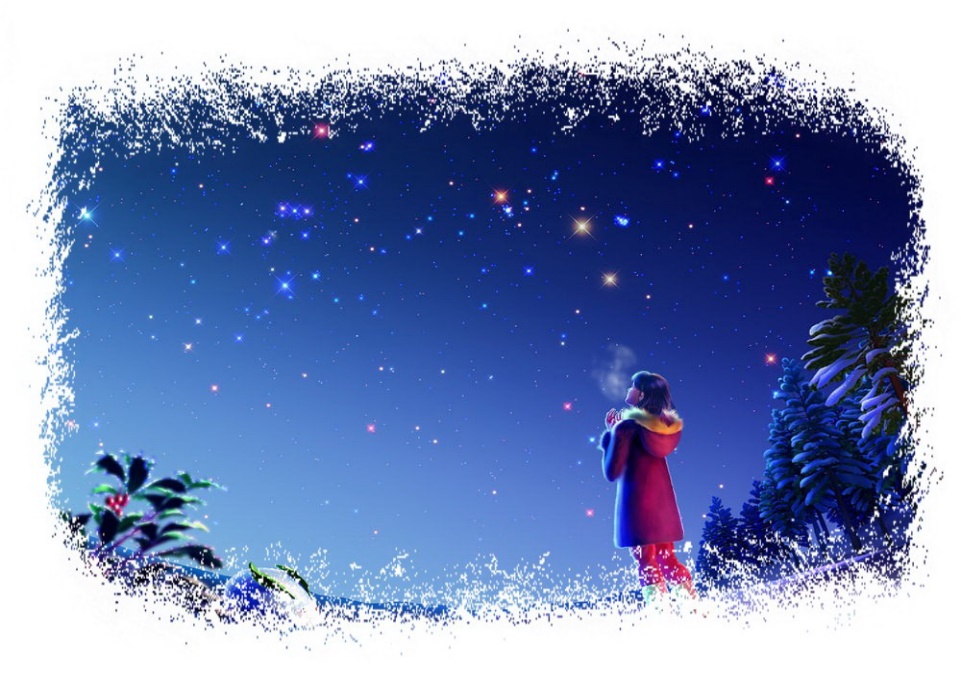 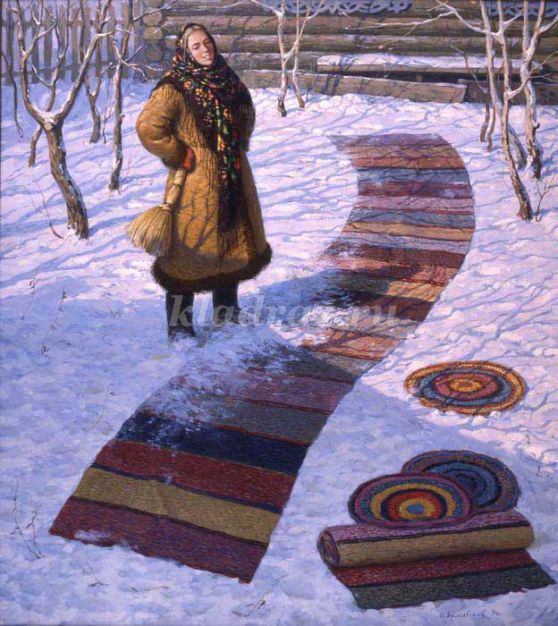 В Татьянин день у стариков и ребятишек был обычай. Выходили они на самое высокое место в округе и грелись на солнышке, загадывали свои желания. Говорили, что в этот день солнце особый свет на землю посылает.
Кроме того, в этот день нужно было сходить на реку за водой и выбить пыль из половиков.
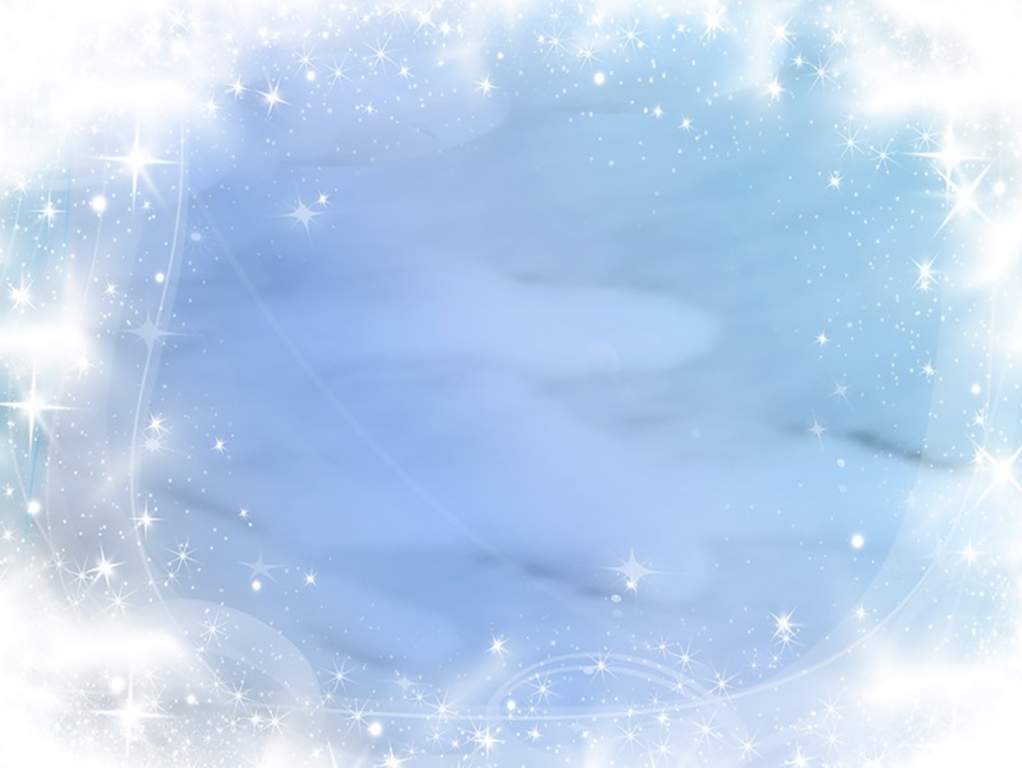 ПРИМЕТЫ ТАТЬЯНИНОГО ДНЯ
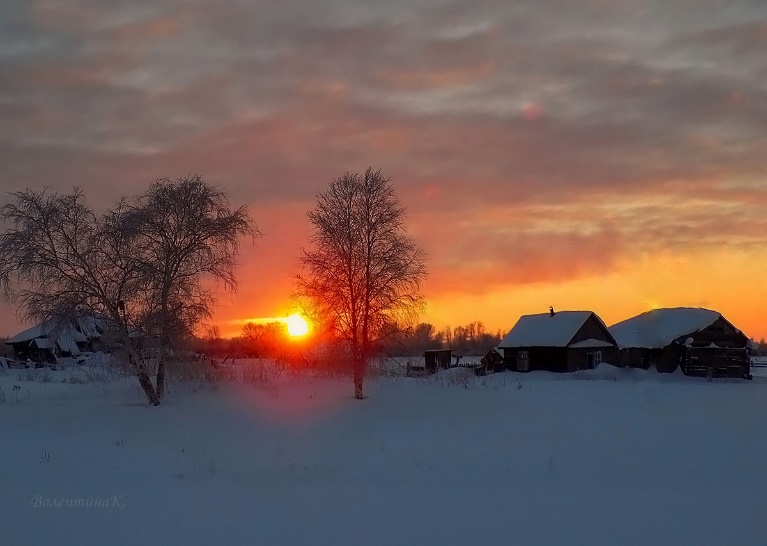 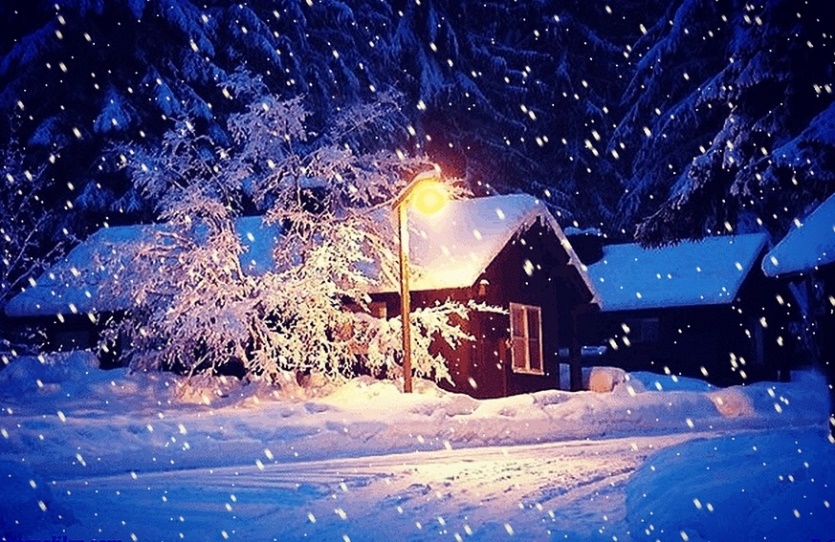 Солнышко встало рано- птицы прилетят рано
Снег – лето дождливое
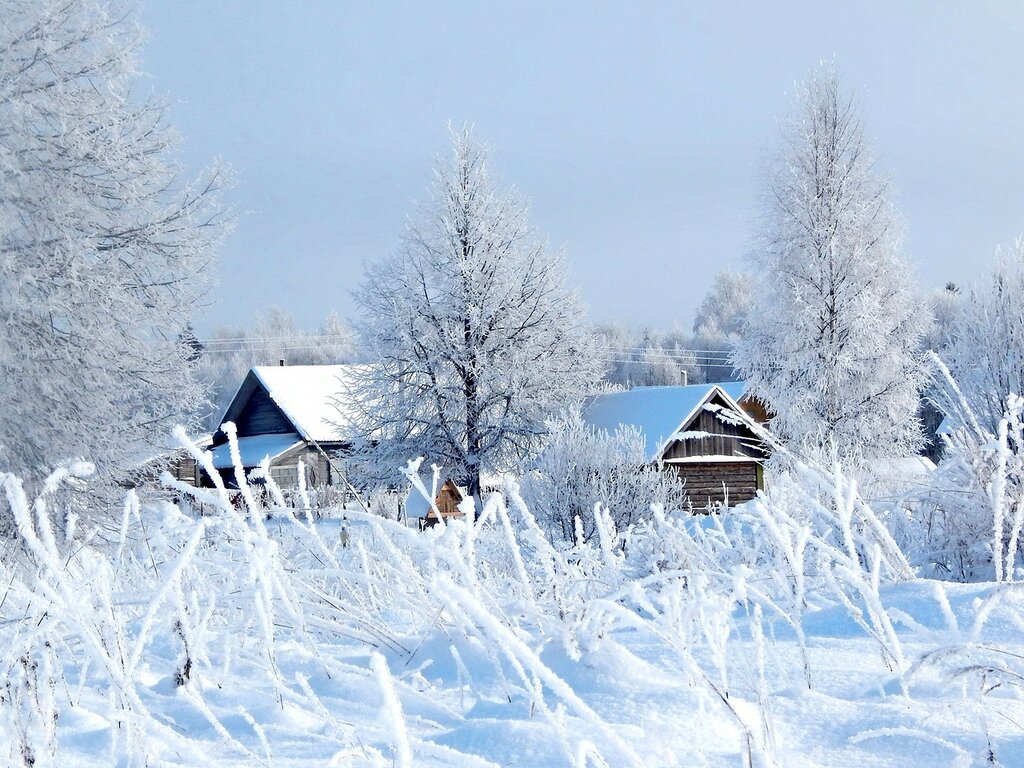 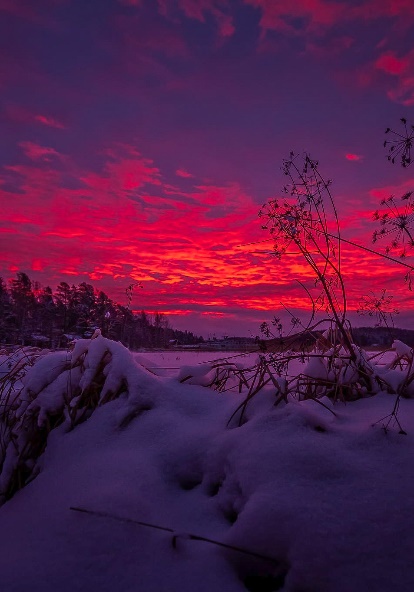 Красный закат-  к сильному
 ветру
Мороз и солнце - к хорошему лету
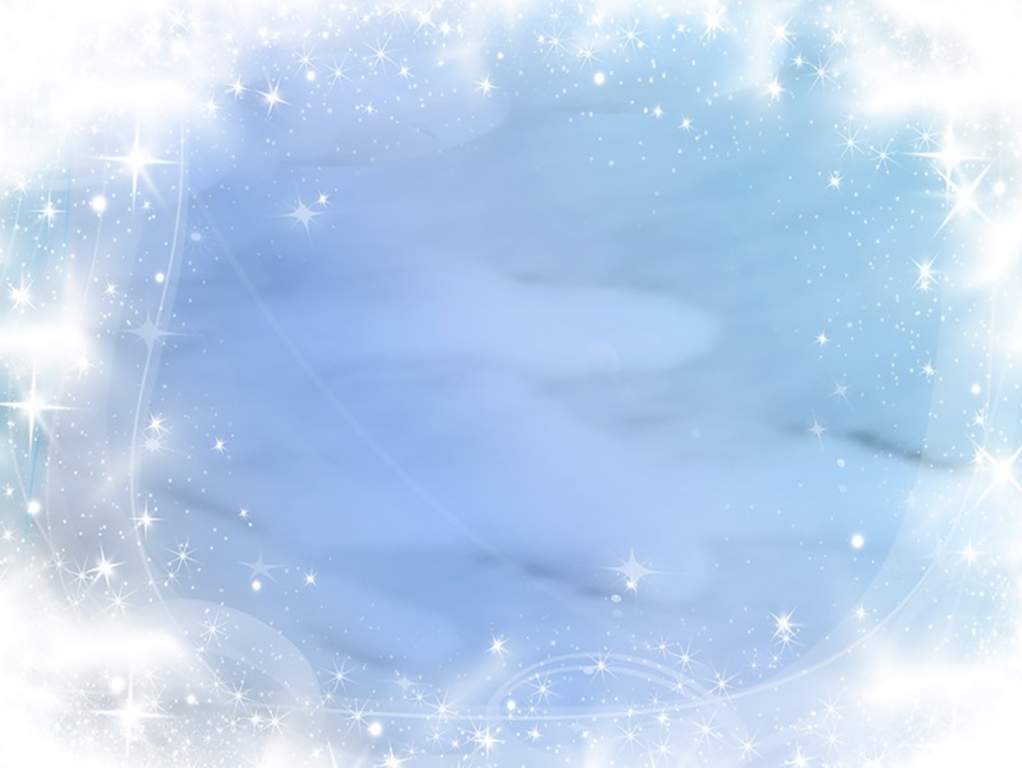 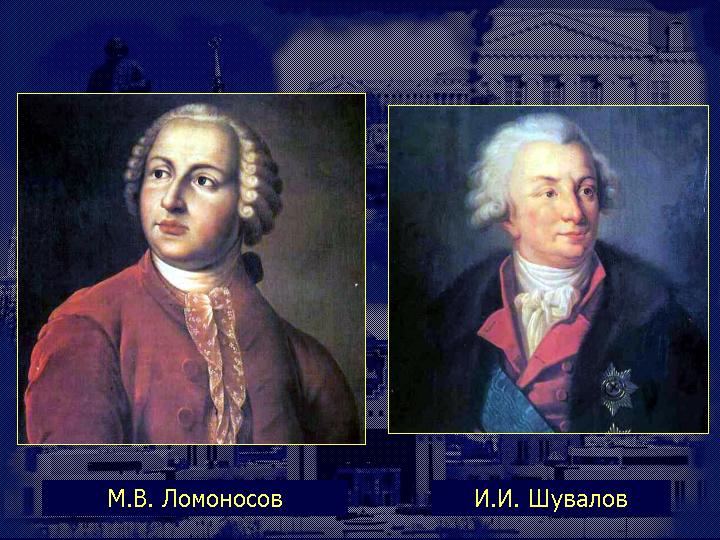 А ещё, день 25 января считается днем необычным – студенческим праздником.
Это была особая веха в русской истории. К свершению этого события много сил приложили выдающийся российский ученый Михаил Васильевич Ломоносов, который разработал проект и его друг, и покровитель, один из самых просвещенных людей XVIII столетия – граф Иван Иванович Шувалов.
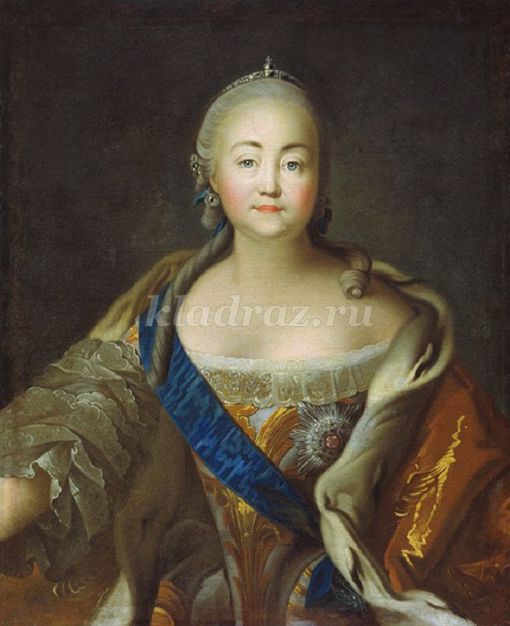 Именно 12 января по старому стилю (по новому - 25), в день именин любимой матушки Татьяны Петровны, граф Иван Иванович послал на подпись императрице Елизавете Петровне проект о создании в Москве первого российского университета.
И в этот день 25 января 1755 года императрицей Елизаветой Петровной был подписан указ об открытии Московского университета.
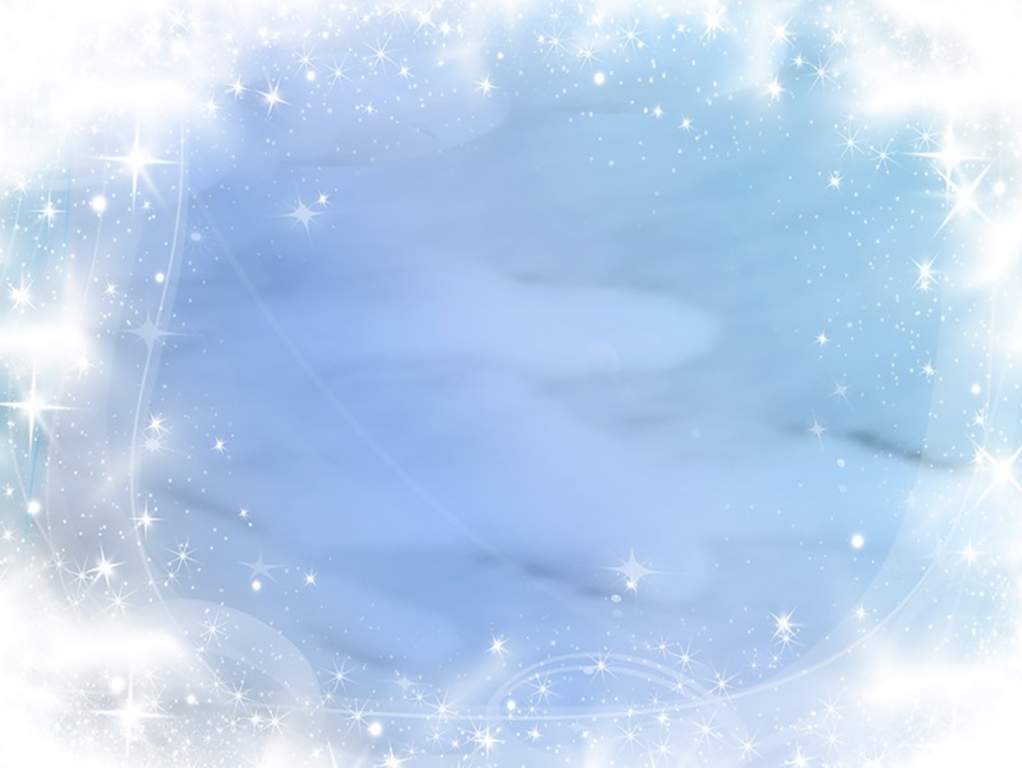 Во имя памяти Татьяны был освящен и храм при университете. В Татьянин день в храме проходят богослужения
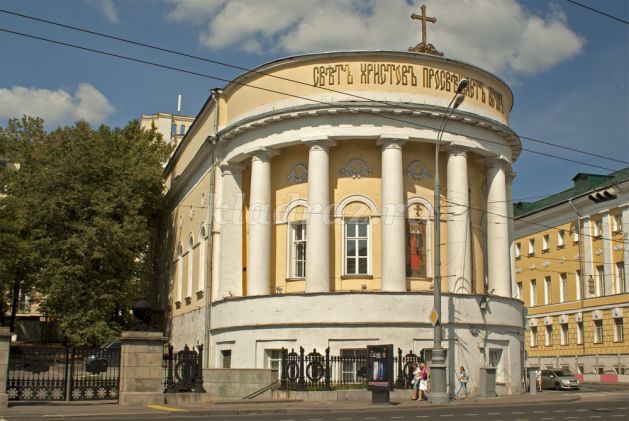 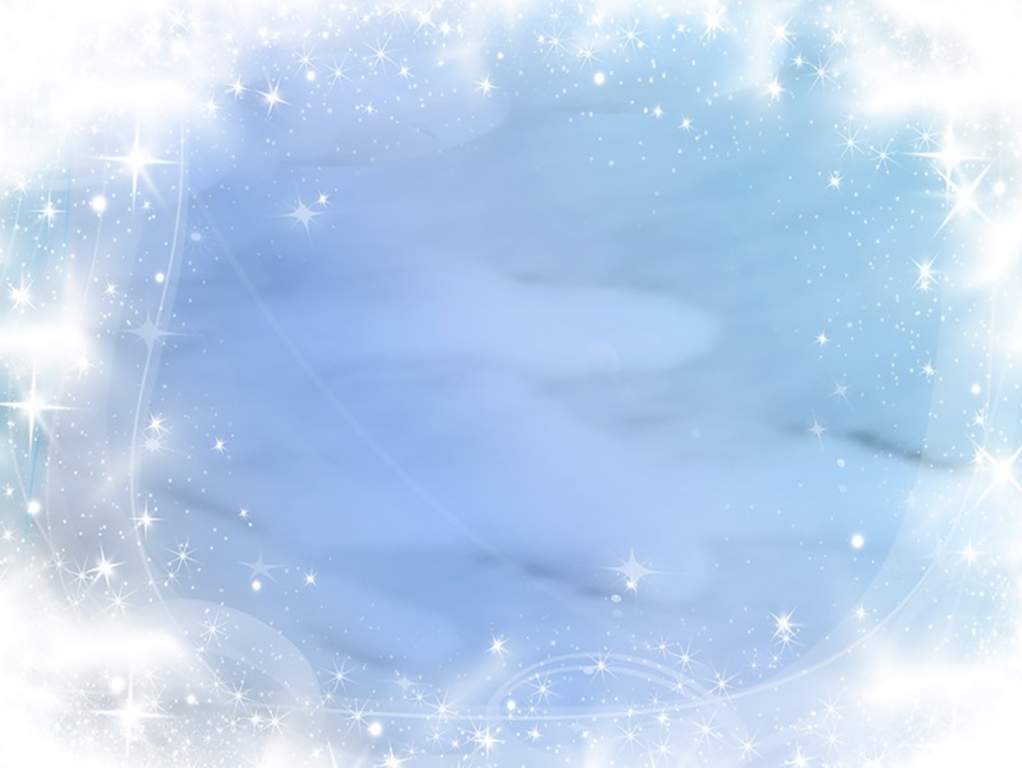 Так волей монарха появился студенческий праздник- Татьянин день и День студентов.
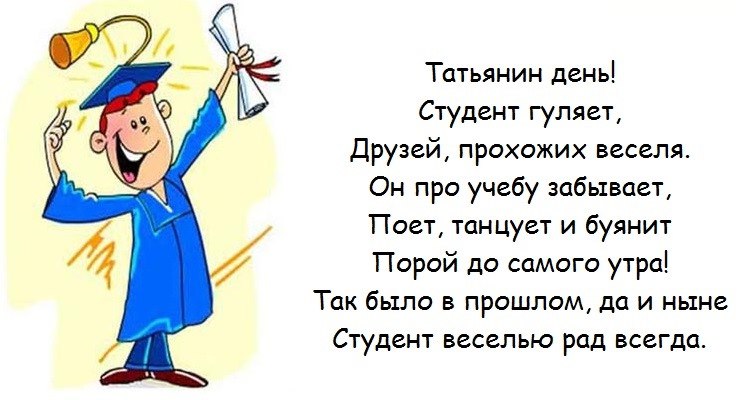 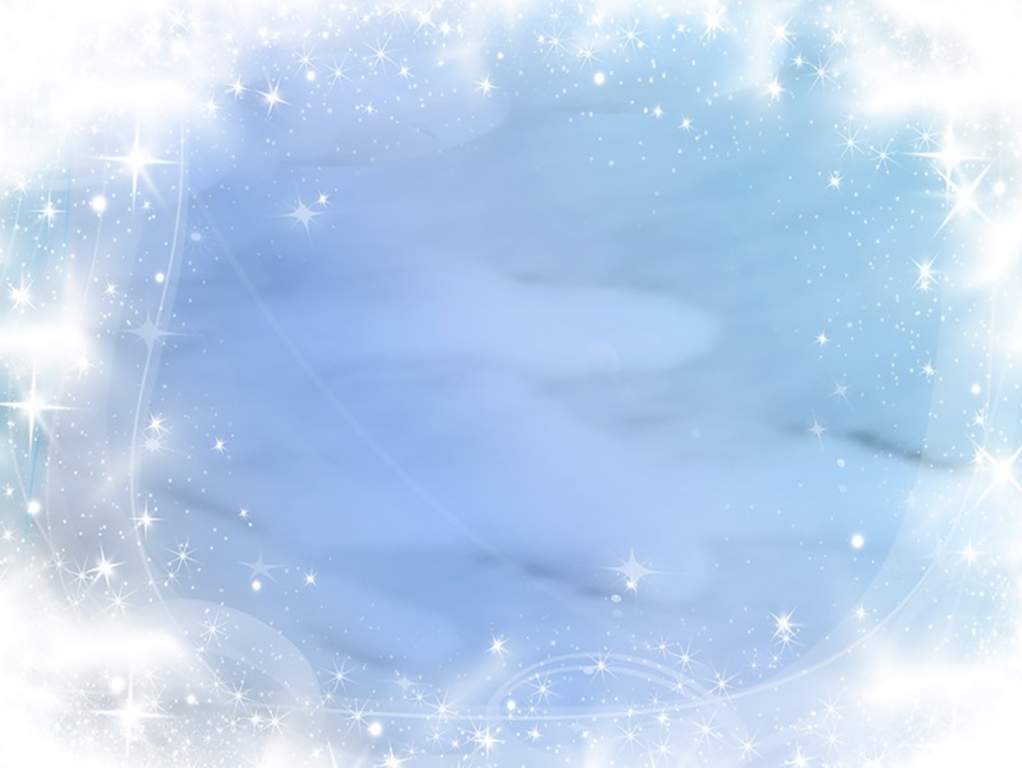 ЗАДАНИЯ
1. Назовите имена, которые начинаются с буквы «Т»
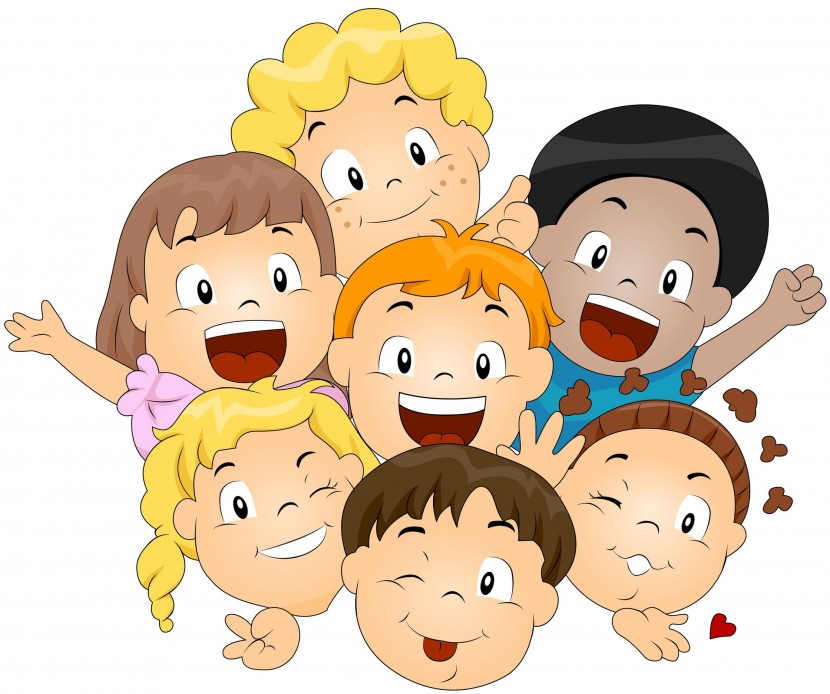 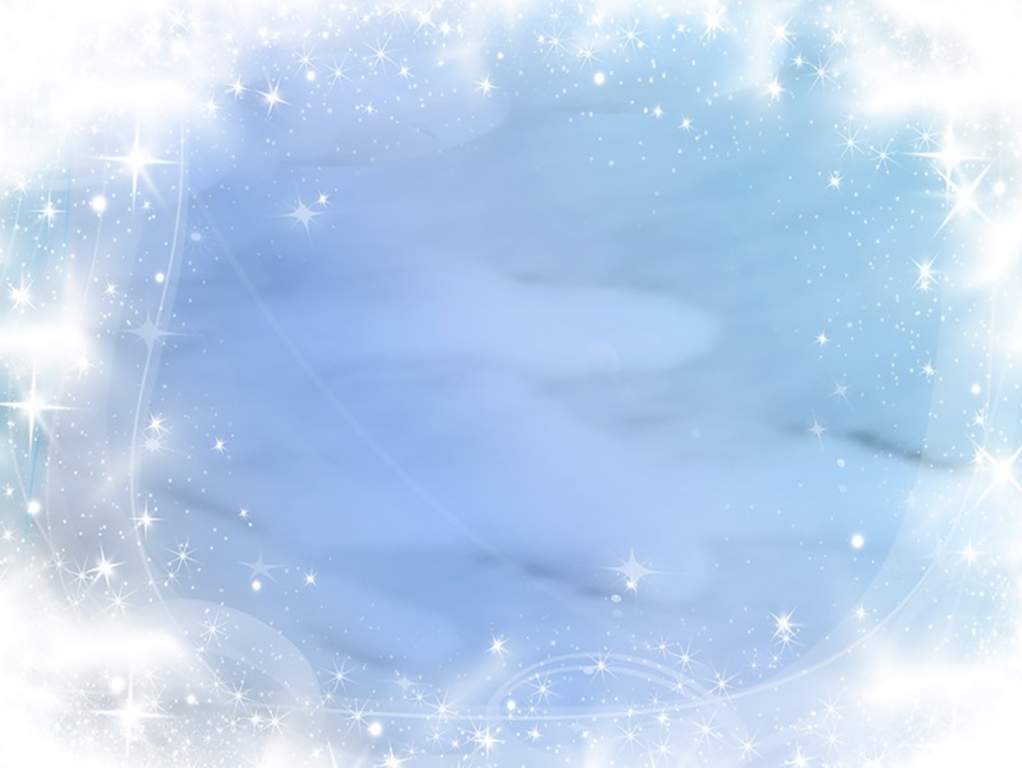 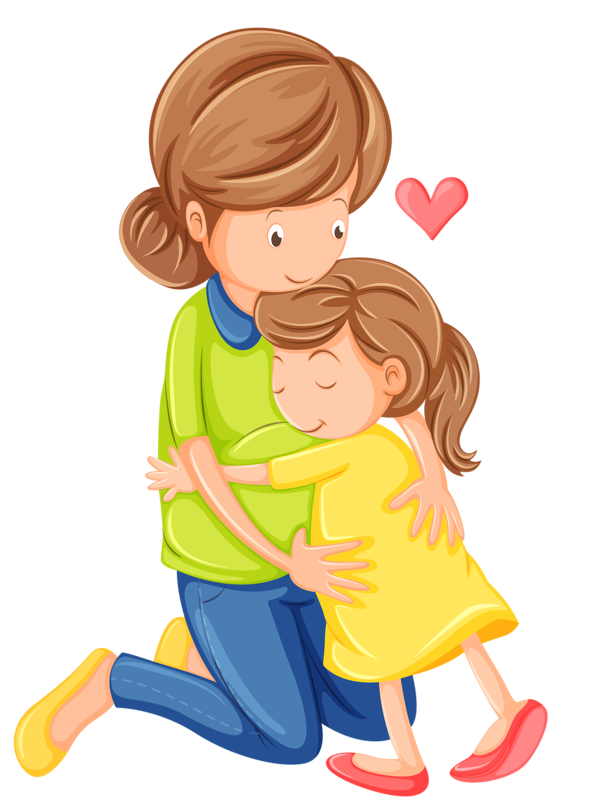 2. Назовите Татьян ласково…
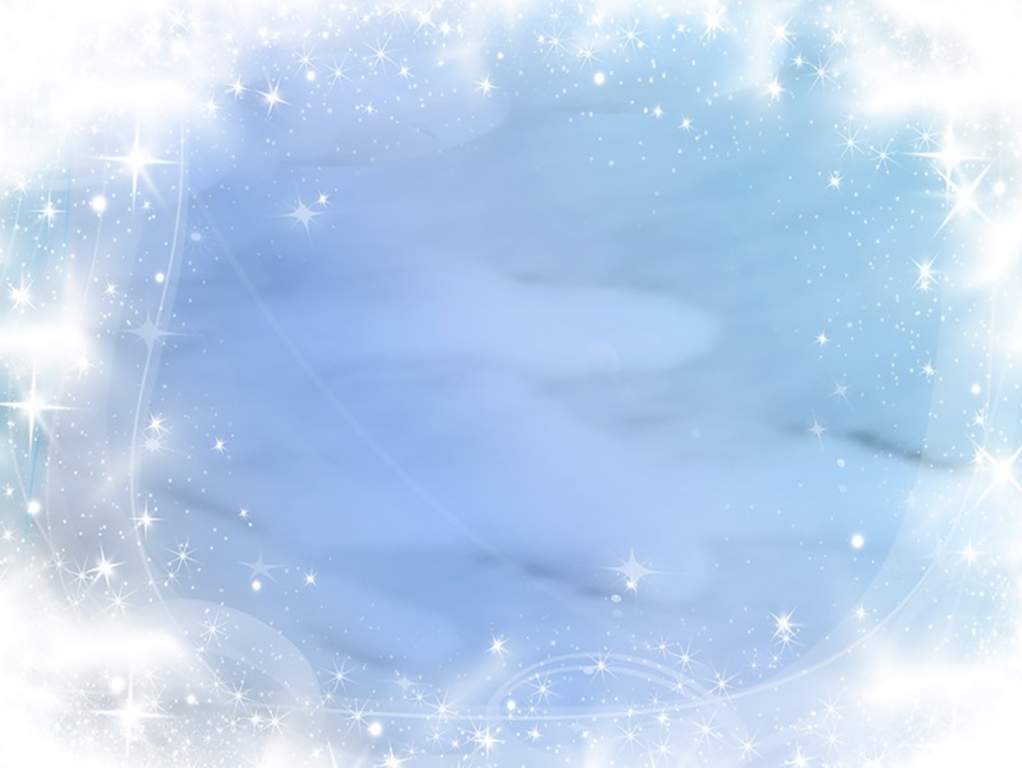 3. Назовите известное стихотворение Агнии Барто про Таню
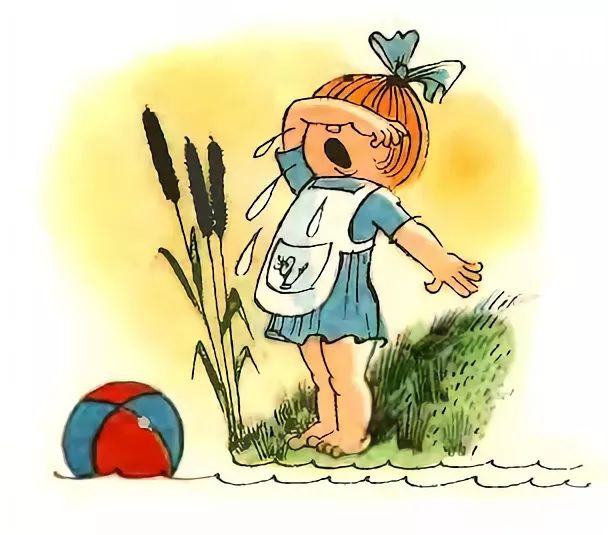